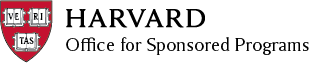 Office for Sponsored Programs
Research Finance
 
Overview of Sponsored Financial 
Reporting, Billing, and Collection Team



Faculty of Arts and Sciences – RAS Friday
May 19, 2017
1
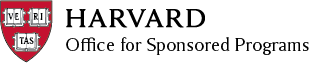 Sponsored Financial Reporting, Billing, and Collection Team
Ada Magistro 		Senior Financial Analyst (LOC draws and reporting)

Mark Gleykin 		Financial Analyst (checks, wires, ACH paymt processing)

Dan O’Brien		Cash Mgmt Accountant (GMAS scheduling “info mgmt.”, 			smaller LOC draws)

Keri Lemasters 		Cash Mgmt Accountant (Portal – upkeep and improvemt.)

Justin Suied		Cash Mgmt Accountant (AR, interim invoicing)

Sheila Doyle 		Manager of Sponsored Financial 					Reporting, Billing, and Collection
2
[Speaker Notes: Portal aka FRAP]
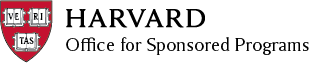 Ada Magistro:   Senior Financial Analyst
Letters of Credit  (LOC)
LOC Draws (~$475m total per FY)
Dept. of Health and Human Services (DHHS): Largest $; we draw on a weekly basis (FY16 $380M, FY15 $378M)
National Science Foundation (NSF): 2nd largest; we draw on a bi-weekly basis (FY16 $62M, FY15 $68M)
All other LOCs: we draw on a *monthly basis (FY16 $31M, FY15 $32M)  	
	*Although the smaller LOC’s are drawn monthly, they are monitored on a weekly basis and could be 	drawn more often if needed. (based on ending awards or large balances due by agency, not by award). 

LOC Reporting
Quarterly reporting on some LOCs (DHHS, Dept of State, DoE, NASA, NIFA, NEH, AID)
Agencies paying via the PMS system require reporting be submitted via PMS
DoE-Chicago, DoE-NNSA and NEH require printed manual reports
3
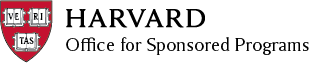 Mark Gleykin:   Financial Analyst
Checks, Wires, and ACH = bulk of non-LOC payments 
Checks – FY16 $165m; FY15 $183m
Wires/ACH (non-LOC) – FY16 $231m; FY15 $200m
ACH (Automated Clearing House) forms  -  The Cash Management Office, part of the Harvard Office of Treasury Management (OTM), is required to sign off on all ACH forms.  Please forward your forms to the FRBC team at the mailbox below.  Please be sure to fill out any award information required on the sponsor form prior to submission to OSP for approval.  We will fill out the bank information and submit it to OTM for signature.  It could take one to two business days for them to return the signed form.
Suspense account
Used when we’ve received income but the award is not yet set up, or when the amount of income exceeds the obligated amount
Suspense Account is managed by Ada Magistro, Senior Financial Analyst and reconciled on a monthly basis
GL vs GMAS Income Reconciliation - Make fixes as needed
OSP Cash Team shared mailbox
OSPCashTeam@Harvard.edu
Please be sure to use this email address if you require a prompt response as it is available to multiple FRBC members.  We reply to emails the same or the next business day.
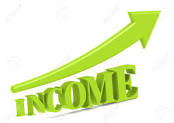 4
[Speaker Notes: 1.  Checks & Wires—non-LOC payments
Comes in daily and processed: directly to the GL within 3 business days, transferred  to ADS (ADS post payments at its own schedule) , transferred to OSP Suspense account. Income posted to the latest Main Account group.
We Inform Central Administrators when received income exceeds obligated amount.

Checks - approx. 375 checks per month
Most checks received go directly into the OSP lockbox, (85%).  When checks are received in the lockbox, they are “cashed” immediately.  This helps to avoid lost, misdirected or stale dated checks.  Please be sure to provide the lockbox address to your sponsors that pay by check and request they reference the fund or project number.
15% of checks come as physical checks.
Wires - approx. 190 non-LOC wires per month
Not all wires contain information that will identify the award.  Please forward any sponsored payment notifications you receive to OSP or check with us if you were expecting a payment that hasn’t hit your fund. 
 
2.  Assist in Monitoring GL vs GMAS Reconciliation
Each non-LOC payment has three components: Receivable/Payment/Receipt.
3.  Suspense account--used when award is not setup or amount exceeds obligated amount.  Managed by Ada Magistro, Senior Financial Analyst.

4.  OSP Cash Team shared mailbox: OSPCashTeam@Harvard.edu
Please be sure to use this email address if you require a prompt response as it is available to multiple FRBC members.  We reply to emails the same or the next business day.
5.  ACH Forms.  Cash Management Office, part of OTM, is required to sign off on all ACH forms.  Please forward your forms to the FRBC team.  Please be sure to fill out any award information required on the sponsor form prior to submission to OSP for approval.  We will fill out the bank information and submit it to CM for signature.  It could take one to two business days for them to return the signed form.- OSP FRBC Team is responsible for processing sponsored Income (not refunds to expenses);

- OSP FRBC Team receives and processes abt. 12% of non-sponsored payments a month. 

- ACH Form Processing Procedure: (http:// ?)

- Vendor Forms should be prepared and signed by SPA or Dept.]
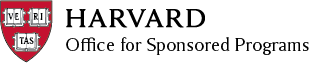 Dan O’Brien- Cash Mgmt Accountant
GMAS Information/Reporting Management
For New Awards (once the first Action Memo to obligate the fund has been processed)
Scheduling in GMAS of Financial Reports
Scheduling in GMAS of Invoices – Cost Reimbursable, Fixed Price

Letter of Credit
Weekly Draws
For all Federal LOC sponsors with the exception of DHHS and NSF

Ad Hoc Reports
Unbilled
As needed
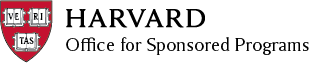 Keri Lemasters – Cash Mgmt Accountant
Financial Reporting Application Portal (FRAP)
Manage all aspects of FRAP including
Inbox (OSP-FRAP@Harvard.edu) 
Setting up new users
Training
Invoice approval
FRAP transition to GMAS via FIRST (Financial Invoicing and Reporting Strategic Transition) by August 2017, which will bring sponsored reporting and invoicing into GMAS
Information Management
Training and monitoring of Financial Report setup in GMAS
[Speaker Notes: Keri Lemasters- Cash Management Accountant
 
Manage all aspects of FRAP (Financial Reporting Application Portal)
Responsible for the FRAP Inbox which can field up to 30 emails a day from Sponsors and Departments about invoicing and reporting issues
Set up new users in FRAP
Liaison between FSS and OSP for any irregularities in Data Quality
Administrative access in FRAP which allows me to manipulate data which flows from GMAS and the Harvard Data Warehouse into FRAP 
Train new users
Approve approximately 200-300 invoices in FRAP a month
Email and mail all invoices and reports that need back up documentation 
FRAP is on schedule to transition to FIRST- (Financial Invoicing and Reporting Strategic Transition) by August 2017, which will bring reporting and invoicing into GMAS
Information Management
Consult OSP staff when there are questions about how a project should be set up for invoicing or reporting
Notify SPA when there are issues in GMAS set up for awards ie. IDC Rates and Award Numbers]
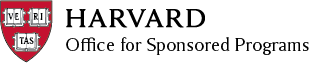 Justin Suied – Cash Mgmt Accountant
Sponsored Accounts Receivable (AR) Collection and Analysis
Independently working to collect AR on expired awards
Collaborating with OSP Financial Analysts on active awards
Assisting in preparation of managerial-level AR reports
Monitoring the OSP Sponsored AR Inbox (SponsoredAR@Harvard.edu)
Financial Reporting Application Portal (FRAP)
Preparing interim financial reports and invoices for submission in FRAP
Office of Technology Development (OTD)
Preparing fixed-price invoices for all OTD awards
Responsible for AR collections on all OTD awards
Monitoring the Sub Invoice Inbox
Assisting Affiliate hospital subcontractors with AR and point-of-contact issues
SubInvoices@Harvard.edu
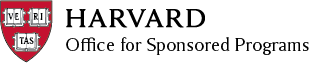 Sheila Doyle - 	 Manager of Sponsored Financial Reporting, 			 Billing, and Collection
Manage FRBC team
Letters of Credit
LOC draw approvals (weekly for DHHS, less often for NSF and others)
Quarterly LOC report approvals
Backup for LOC draws
Accounts Receivable 
Assist when needed on sponsored collections 
Reporting
Monthly exception reports from Brio for Portfolio Managers
Quarterly reports for, and meetings with, tub-level finance and sponsored research offices
Meetings
OBI Grants Super Users group co-chair
Quarterly and year-end meetings with Office of the Controller
Uniform Guidance and Financial Statement audits – provide backup and analysis
Financial Managers’ Forum attendee
Affiliate Hospitals + Harvard Post-award group
Boston Area Post-award group
Federal Demonstration Partnership conferences 3x/year
8
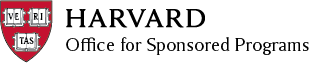 FRBC Team – contact info
Ada Magistro 		ada_magistro@harvard.edu 

Mark Gleykin 		mark_gleykin@harvard.edu 
			Also manages OSPCashTeam@harvard.edu mailbox

Dan O’Brien		daniel_obrien@harvard.edu   

Keri Lemasters 		keri_lemasters@harvard.edu  
			Also manages OSP-FRAP@harvard.edu 

Justin Suied		justin_suied@harvard.edu 
			Also manages SubInvoices@harvard.edu and 					SponsoredAR@harvard.edu 

Sheila Doyle 		sheila_doyle@harvard.edu
9
[Speaker Notes: Portal aka FRAP]
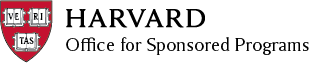 Questions?
10